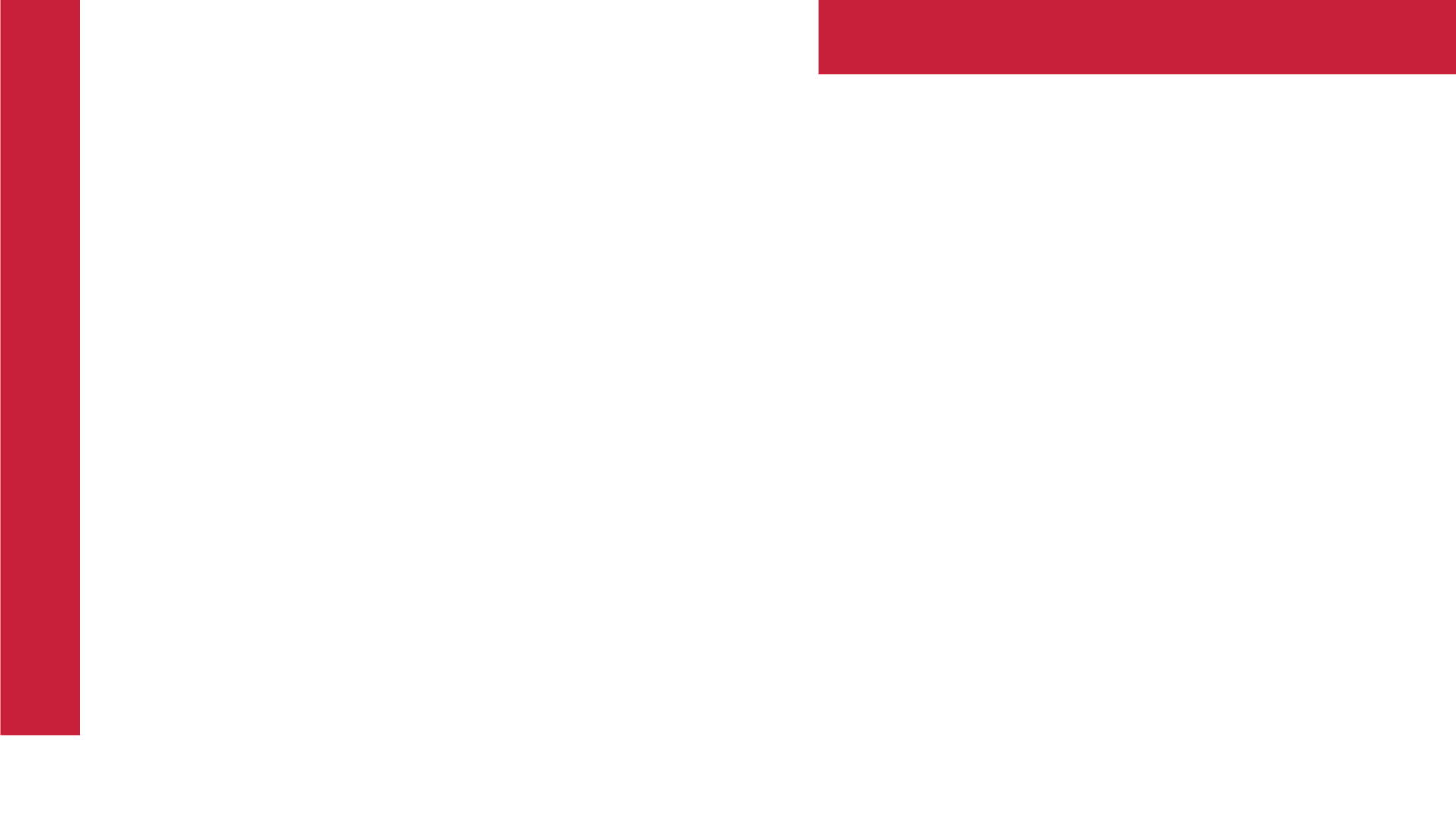 Cash Looking For Property
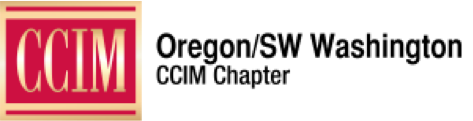 Property Type Sought  (Multifamily, Net Lease, Investment, etc.)
Investment Benefits Sought
Product Type Sought
Geographic Preference
Place Holder
Place Holder
Place Holder
Acquisition Price Range
Cash to Place
Debt 1031 To Replace
Place Holder
Place Holder
Place Holder
Current Use
Area
Building Size
Additional Information
Owner Occupant or Investor?
Name
Company
Phone Number
Email Address
Price/SF
Zoning
Place Holder
Place Holder